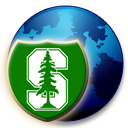 CS251 Fall 2020
(cs251.stanford.edu)
Large Scale Consensus:Availability/Finality, Randomness Beacons, VDFs
Benedikt Bünz
Blockchain Consensus
Two additional features
Recap: Nakamoto Consensus
BH2
BH1
BH3
BH2
Time
Nonce
Root
Prev
Time
Nonce
Root
Genesis
Prev
Time
Nonce
Root
H
H
H
H
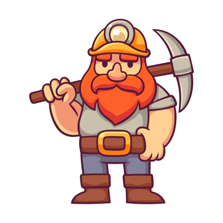 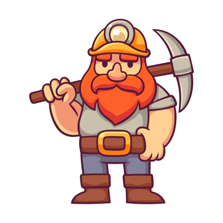 BH3
Time

Root
BH2 BH3
Time

Root
coinbase Tx
[Speaker Notes: 4 bytes]
Nakamoto Properties
Anonymous participation
Nodes can join/leave
Very scalable
Dynamic availability
Leader not known beforehand 
Makes bribing harder
Up to ½ corruptions
Slow
Even when everyone is honest
Resource intensive
PoS based possible
Long forks possible
No guarantees under long delays
No finality
Difficulty Resets
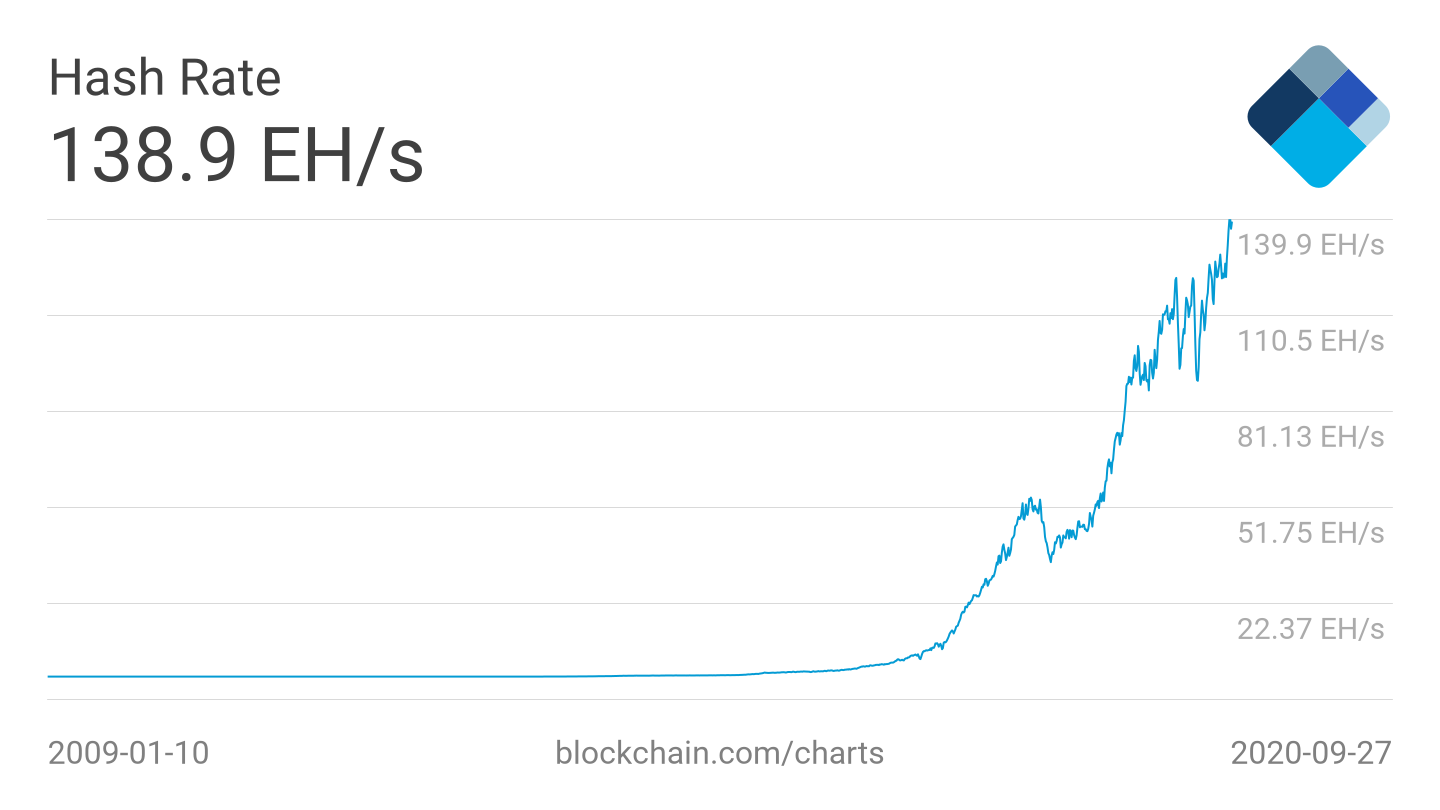 Computation increases
But block time ~constant

Every 2016 blocks difficulty reset based on prior 2016 blocks (~2 weeks)
Based on time stamps
Slightly lagging
Miners accept heaviest chain
Difficulty Reset Attacks
Recap Byzantine Consensus
Fast
Partially Synchronous
Halts under network partition
Provides finality
Known committee 
(must communicate) 
Large committee
Large communication
Predictable Leader
Bribing 💸
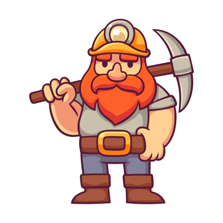 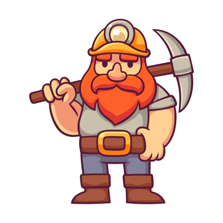 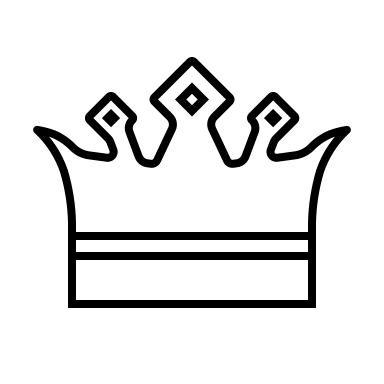 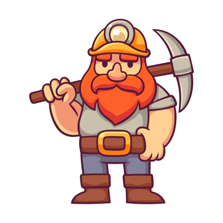 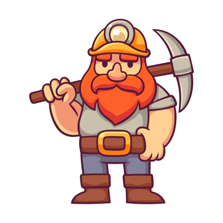 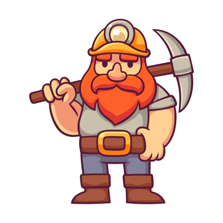 Nakamoto vs BFT under network outage
Dynamic availability
Finality
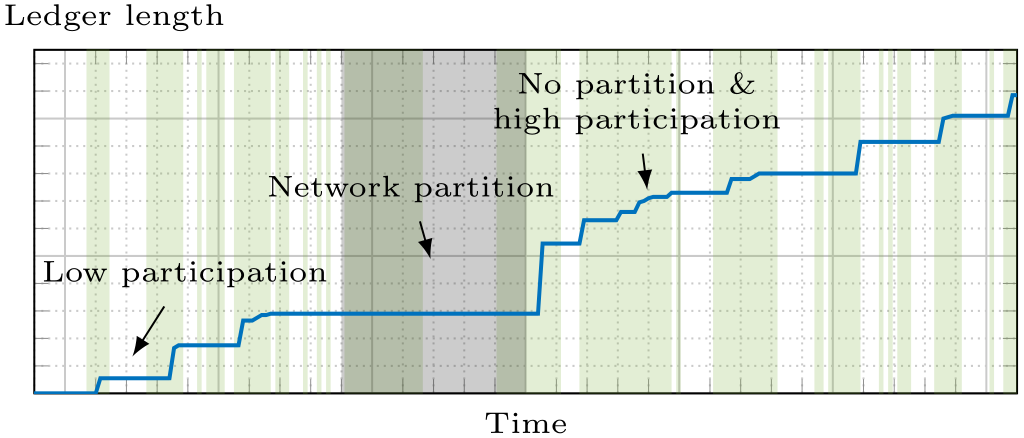 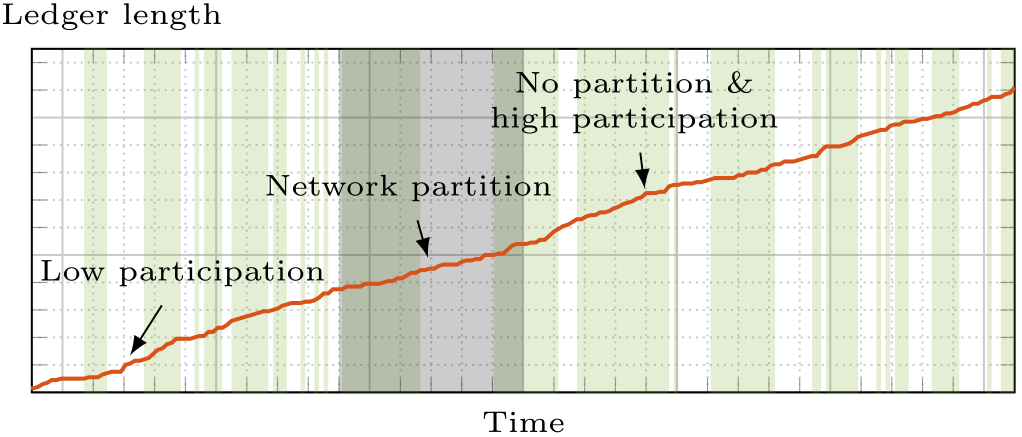 NOT SAVE
NOT LIVE
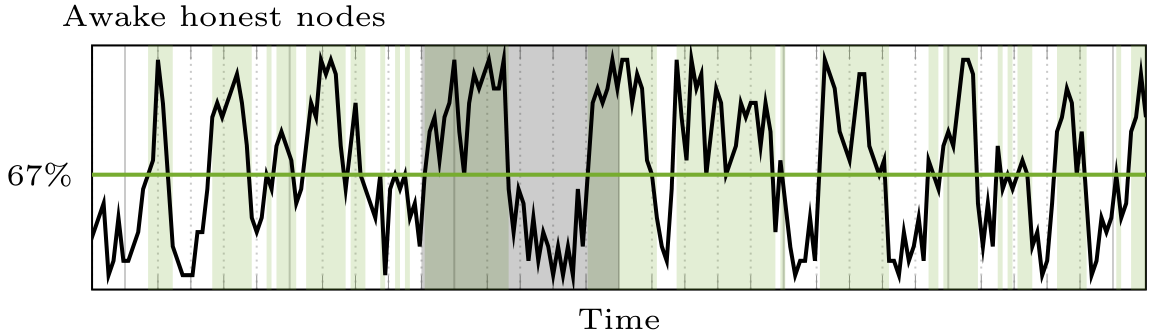 Nakamoto Consensus
BFT protocol
DYNAMIC PARTICIPATION
HIGH PARTICIPATION
NETWORK PARTITIONS
From [NTT21]
LOW PARTICIPATION
Availability and Finality [Gilbert, Lynch ’02,Lewis-Pye, Roughgarden ‘20]
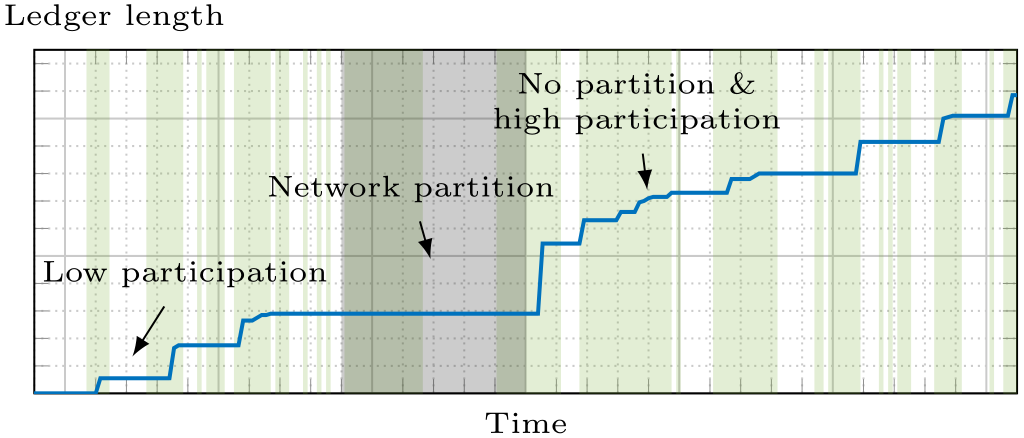 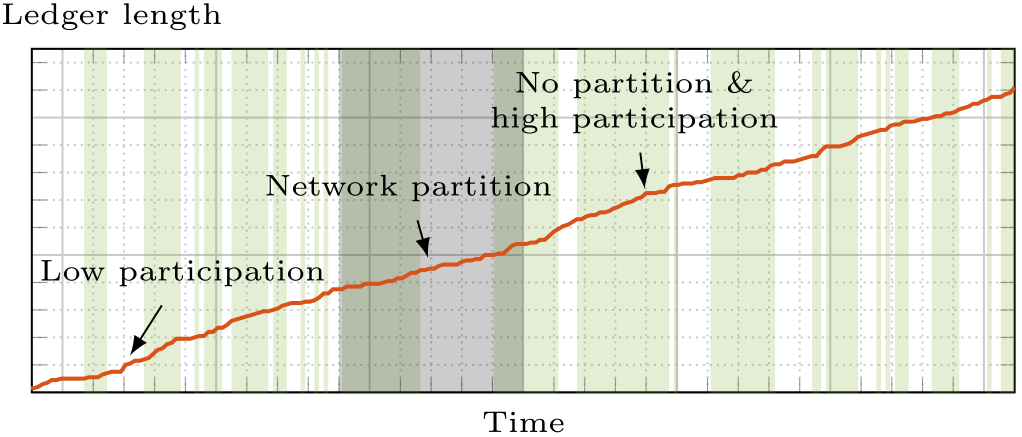 Dynamic availability
Finality
NO!
Is there a consensus protocol that provides both availability and finality?
Resolving the dilemma
Provides finality
LedgerF
Consensus 
Protocol
Has availability
LedgerA
LedgerA
Prefix condition:
LedgerF
Ebb and Flow protocol [NTT21]
Finalized
Ebb-and-Flow
How do we build this?
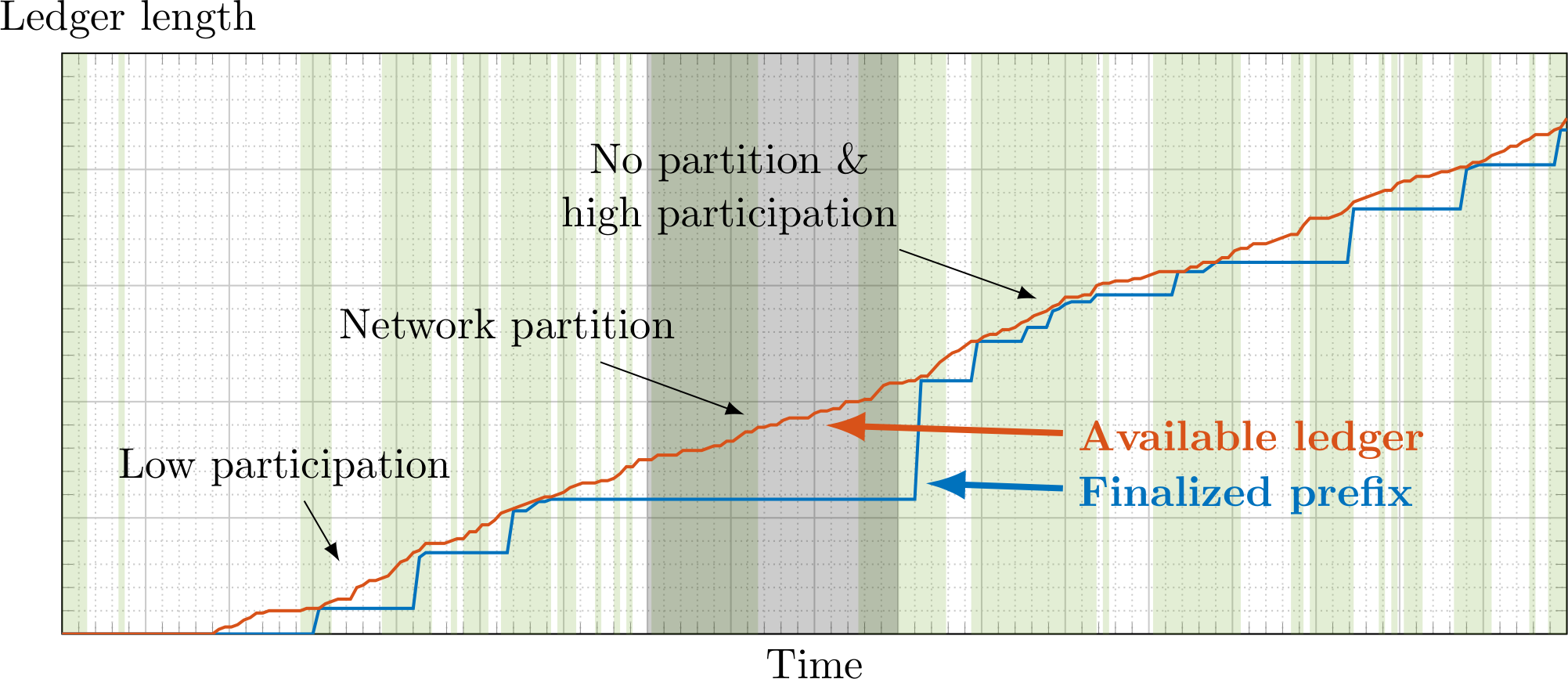 Building Ebb and Flow [NTT21]
snapshot
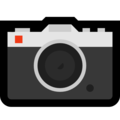 BFT
Nakamoto
LedgerF
LedgerI
“Snap and Chat” construction
LedgerA
“Sanitized” availability ledger
Ensures prefix
Ethereum 2.0
Ethereum currently uses PoW Nakamoto Consensus
Since last year there exists a separate PoS chain
The two chains will merge and PoW will be deactivated

PoS chain uses a snap and chat style protocol

12s block time
1 epoch is 32 blocks (6.4 minutes)
Finalization in 2 epochs (~13 minutes)
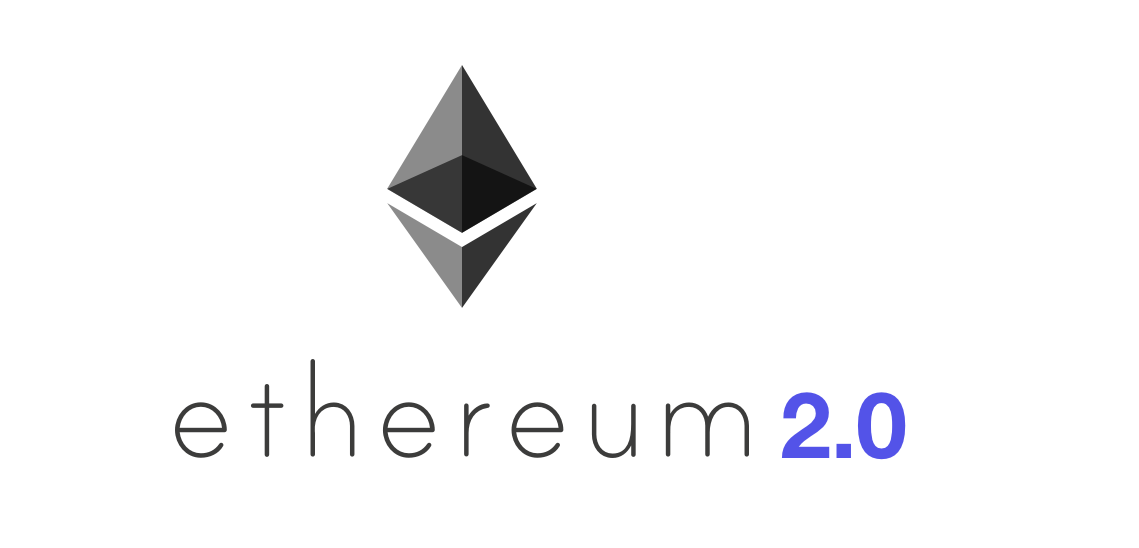 Proof of Stake
Replace Sybill resistance of PoW with money
Staking pool
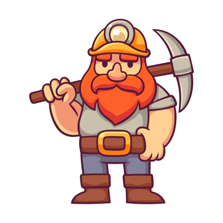 💸
Stakes coins (through transaction)
Can’t use staked coins for anything else!
💸
💸
💸
💸
💸
Incentives: Get’s rewards/fees. Can use punishments/slashing
Voting Power: Proportional to relative stake
Scaling Byzantine Consensus
Sub select a set of participants to run BC
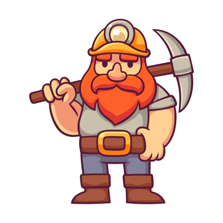 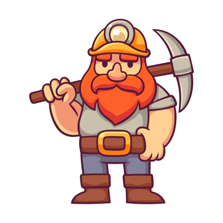 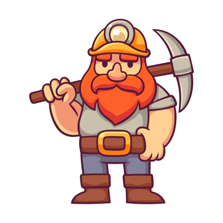 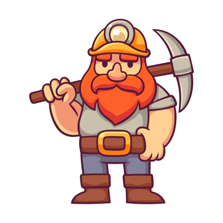 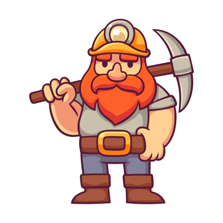 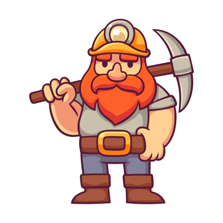 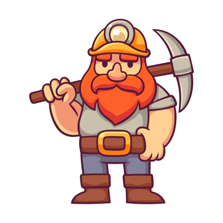 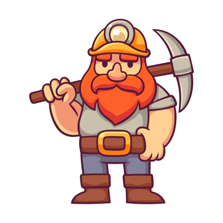 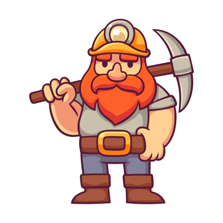 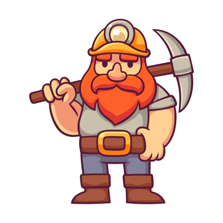 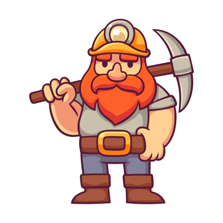 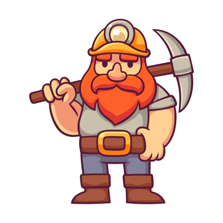 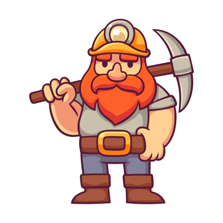 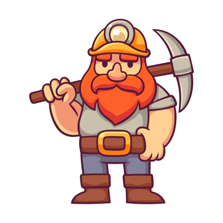 Many stake weighted participants
Committee selection
Sub select a set of participants to run BC
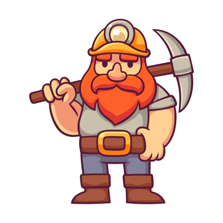 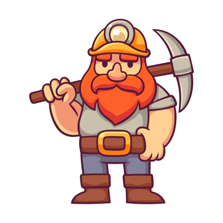 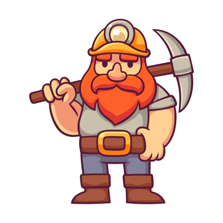 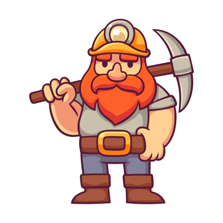 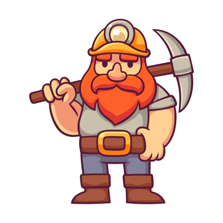 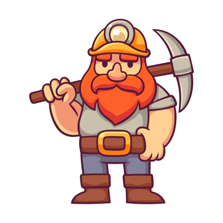 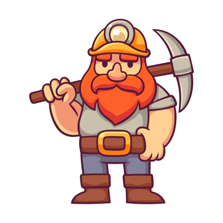 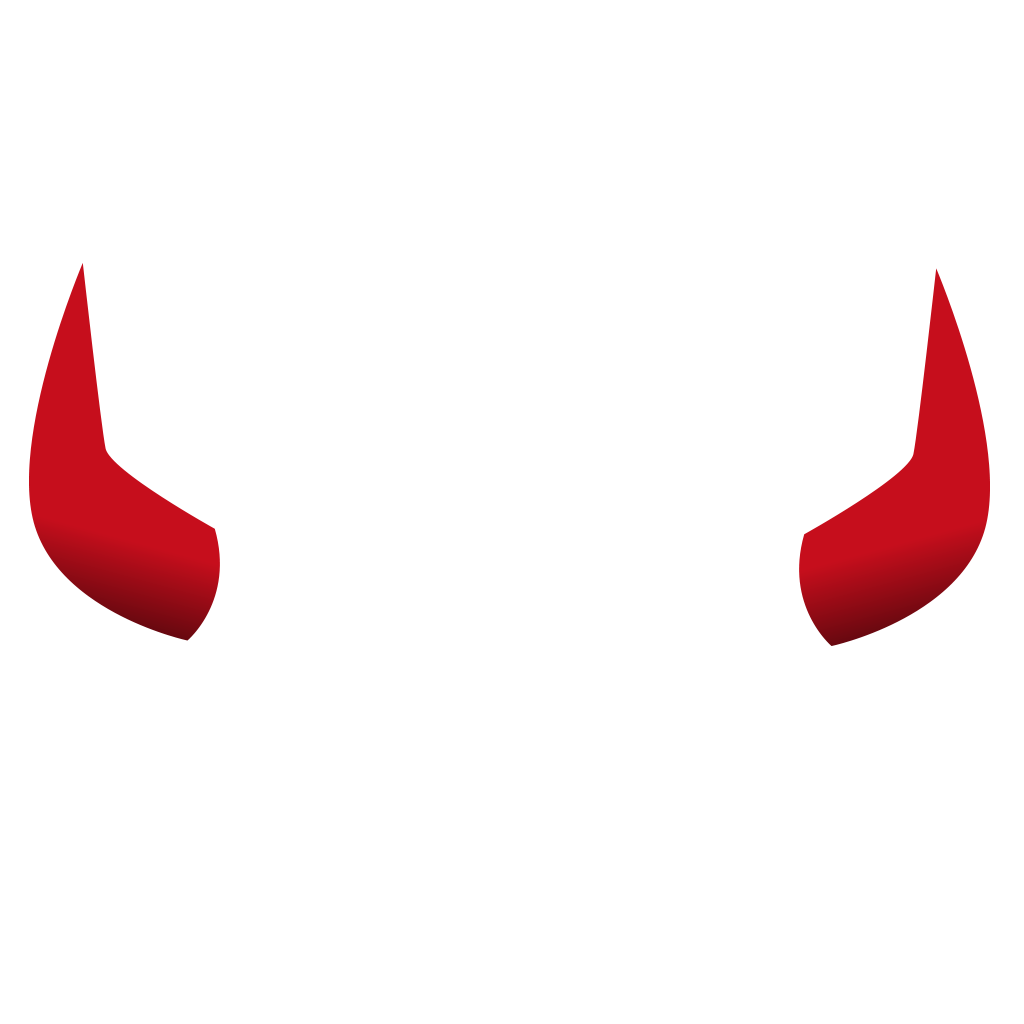 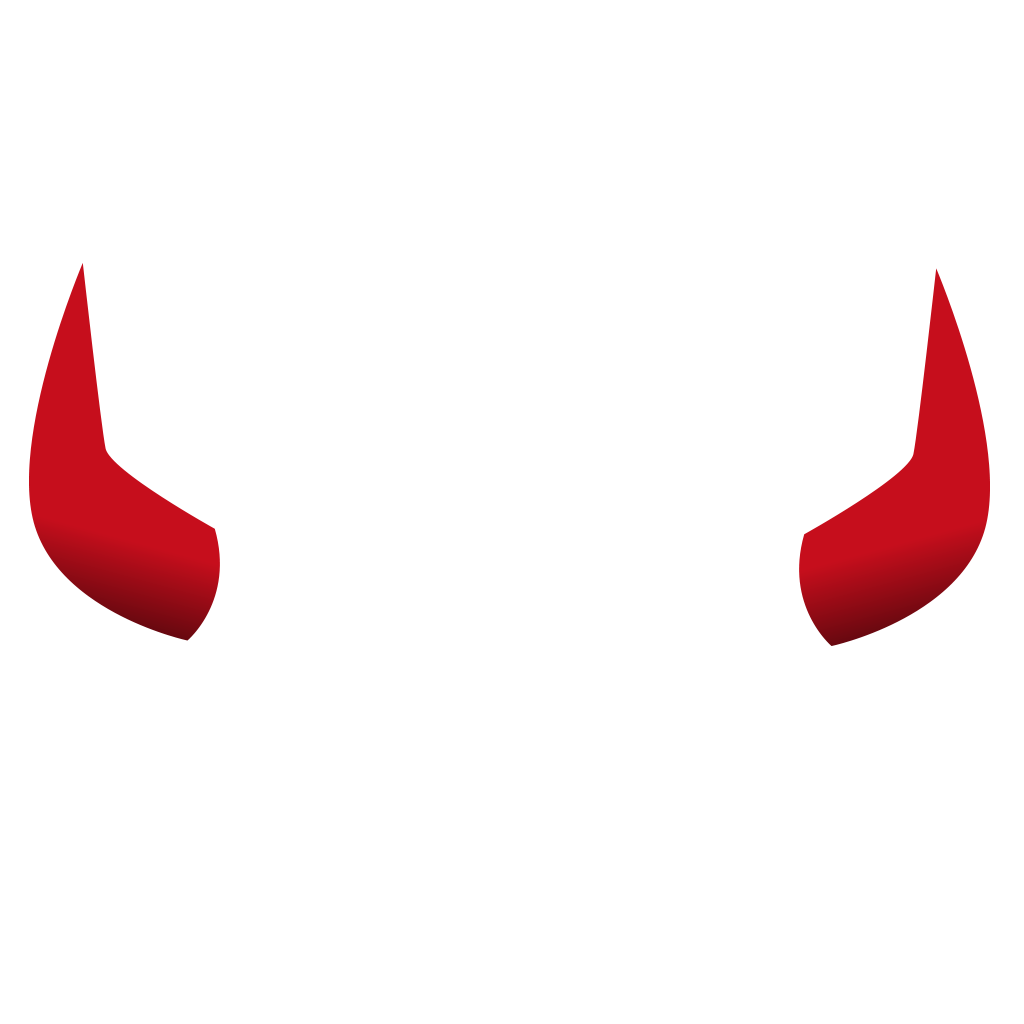 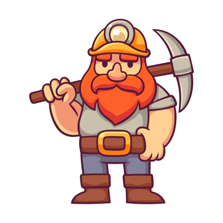 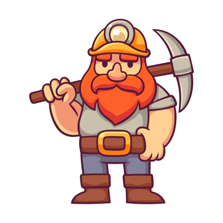 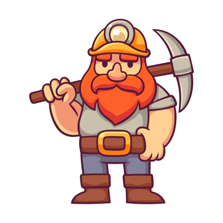 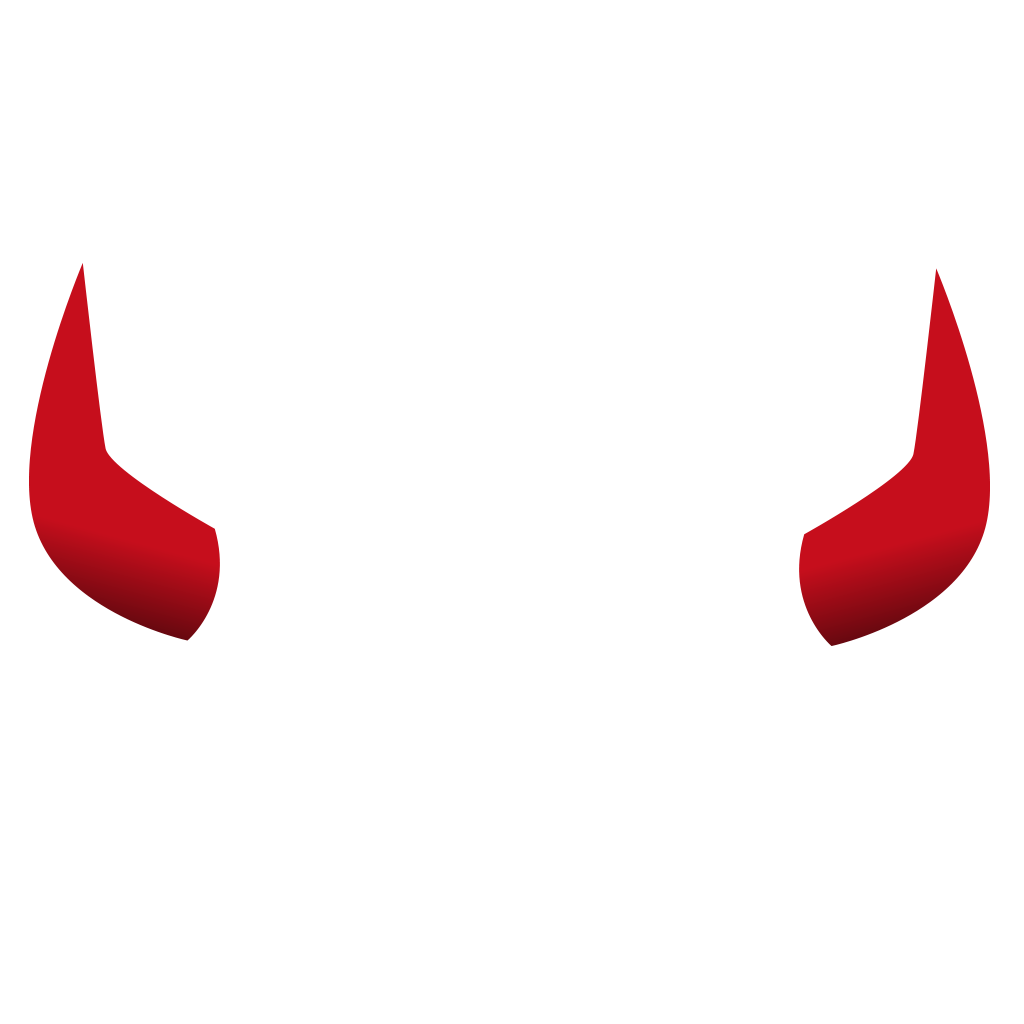 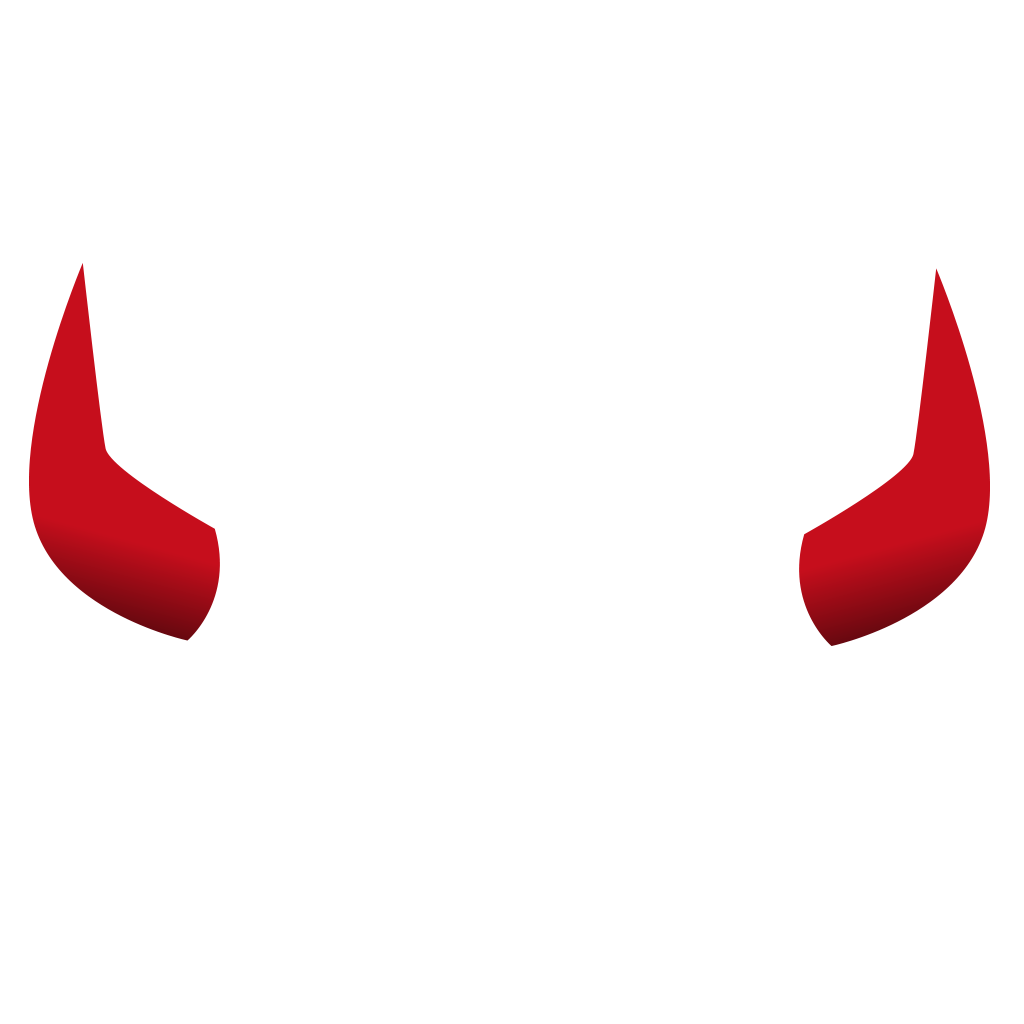 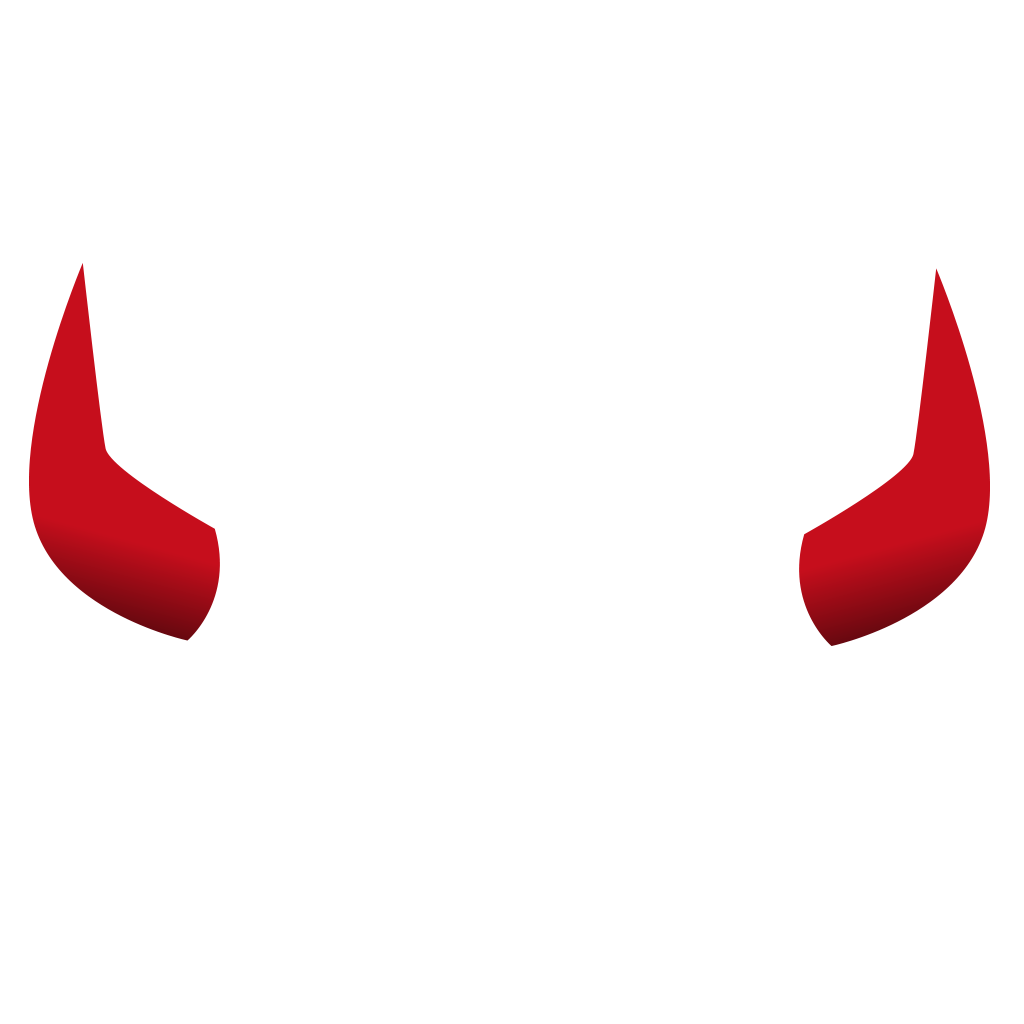 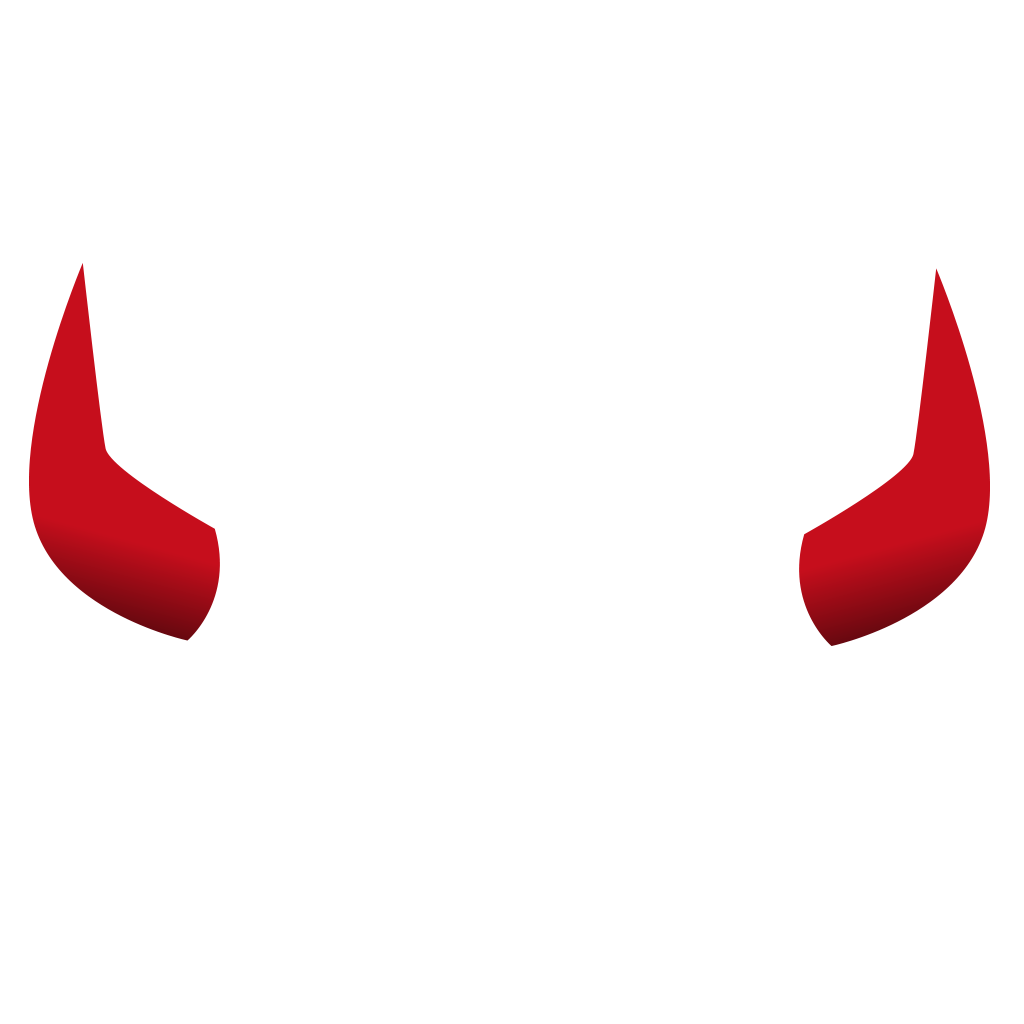 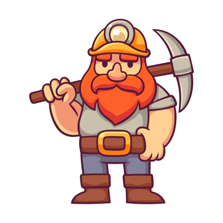 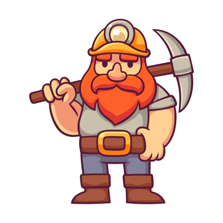 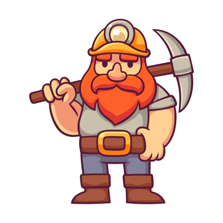 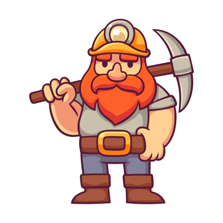 What fraction of committee will be corrupted?
Committee selection
Sub committee roughly looks like general population
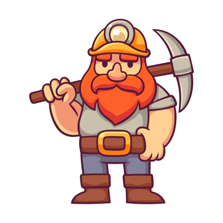 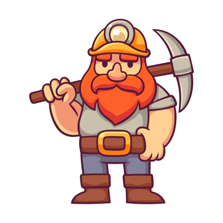 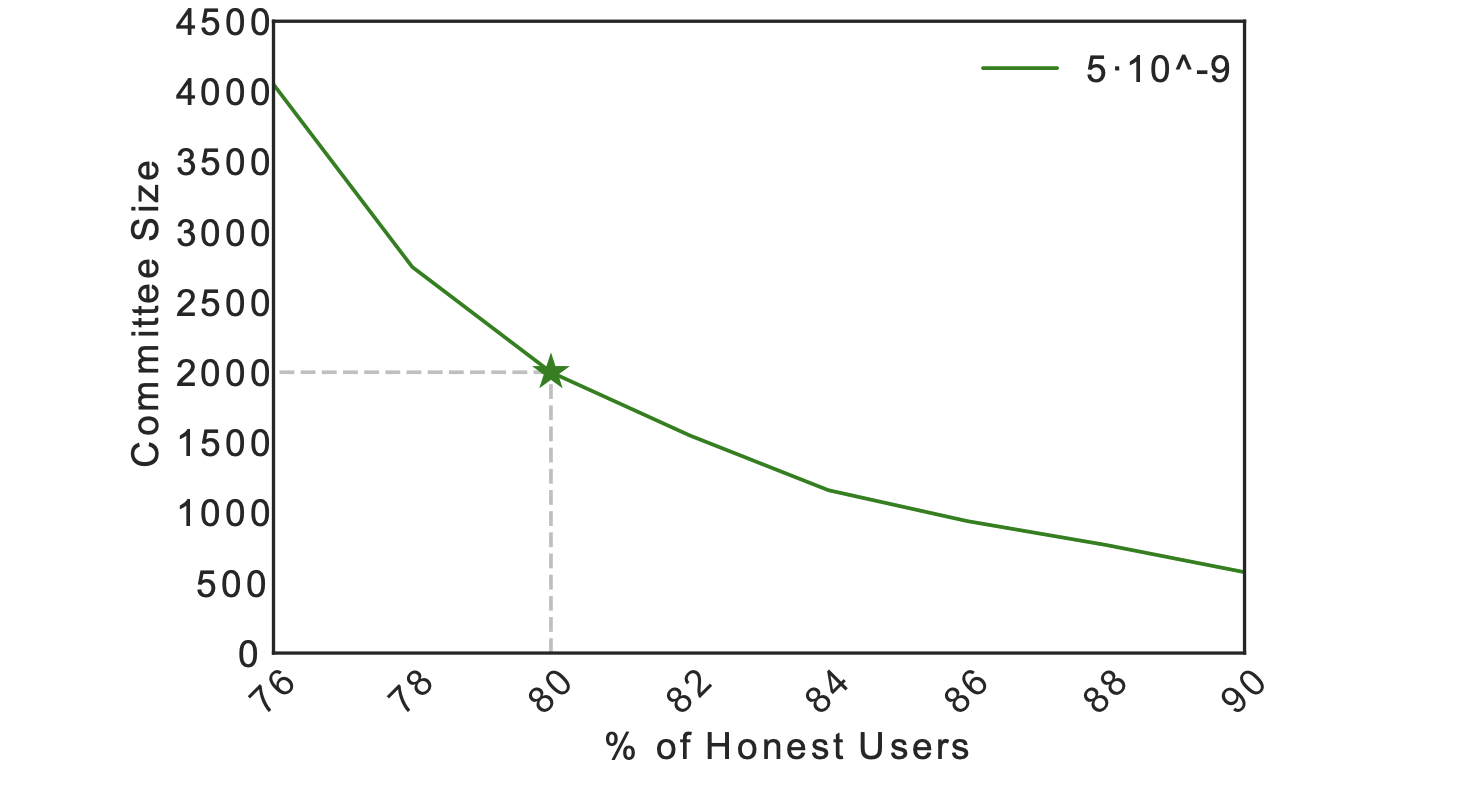 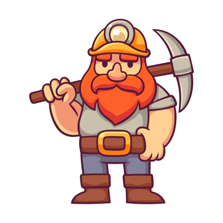 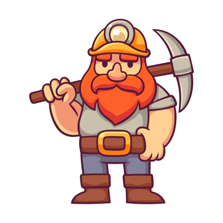 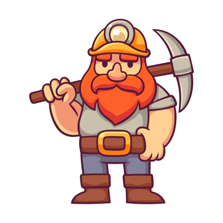 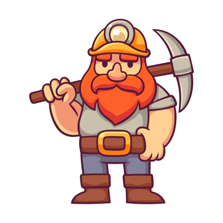 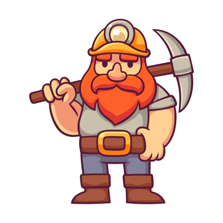 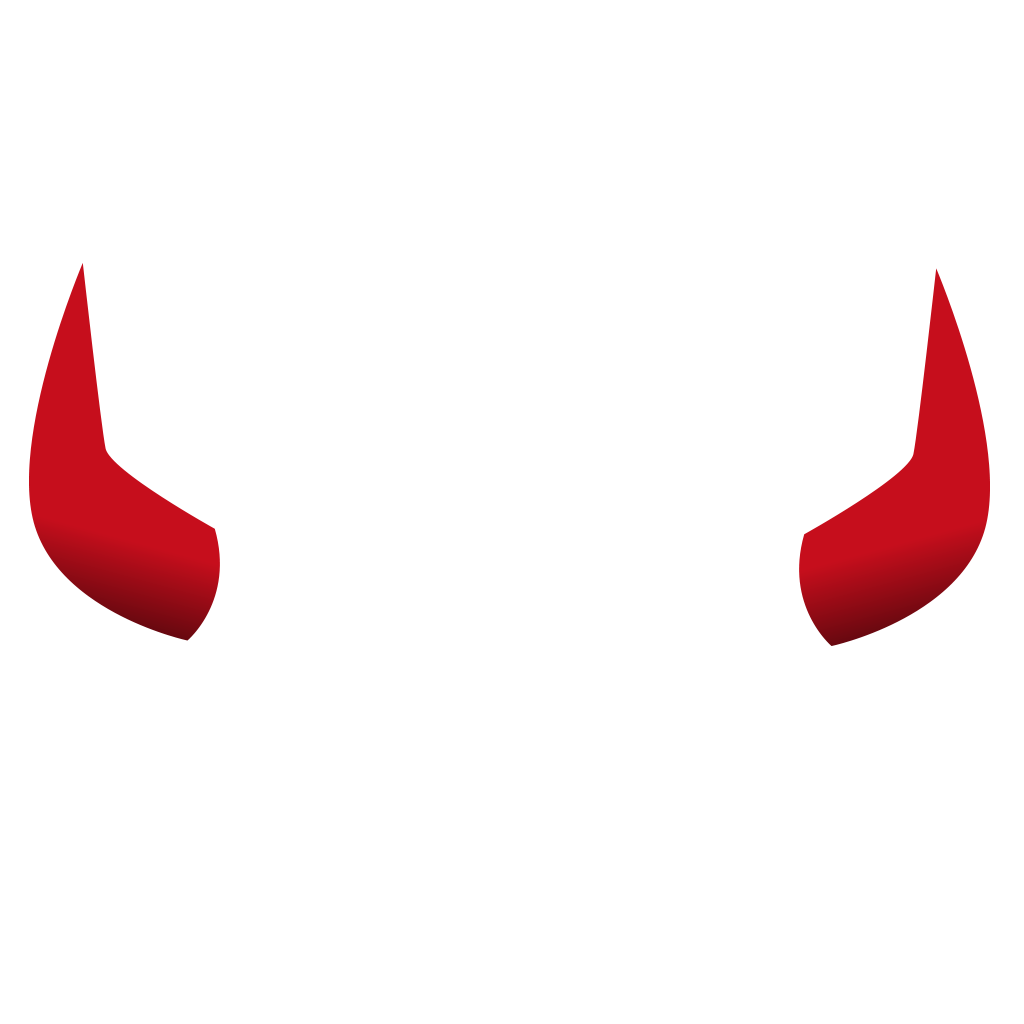 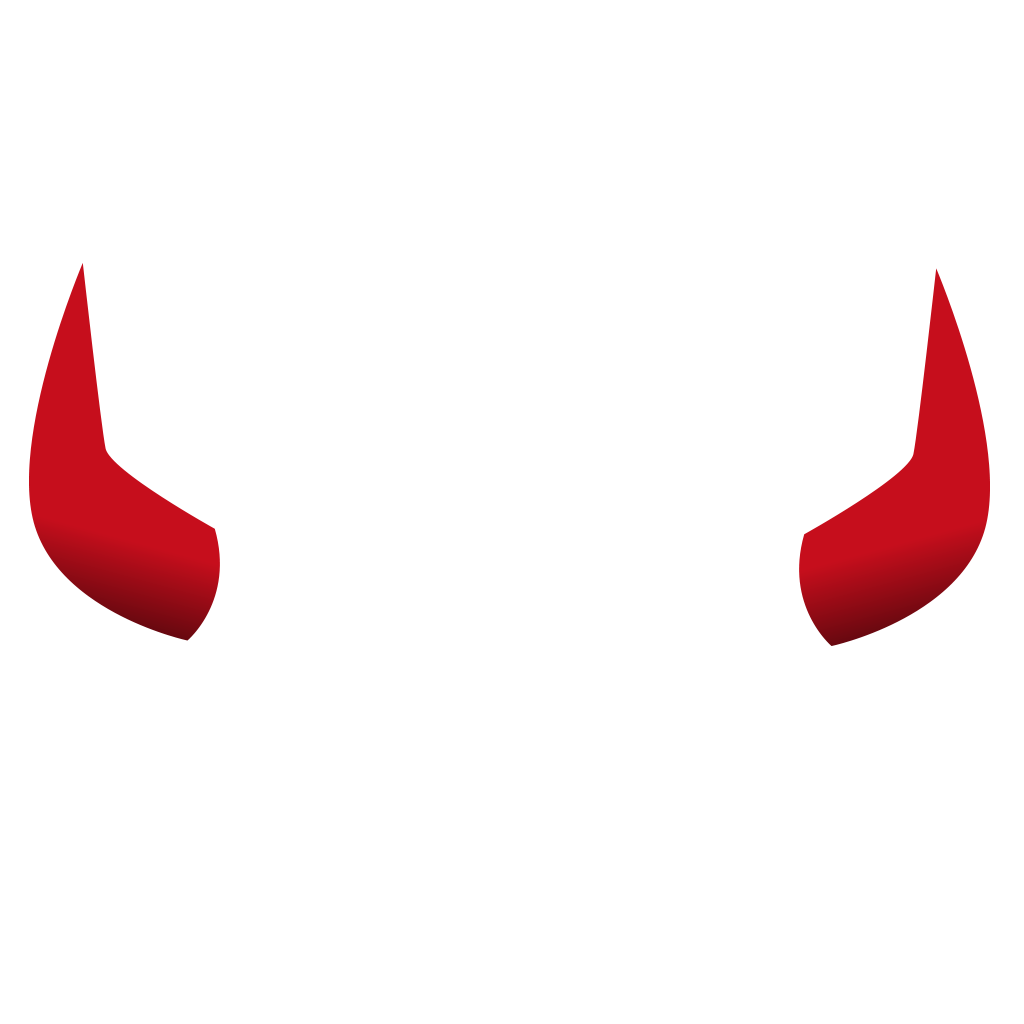 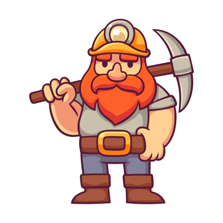 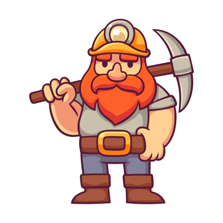 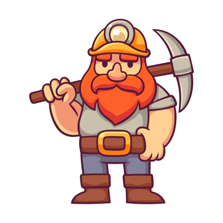 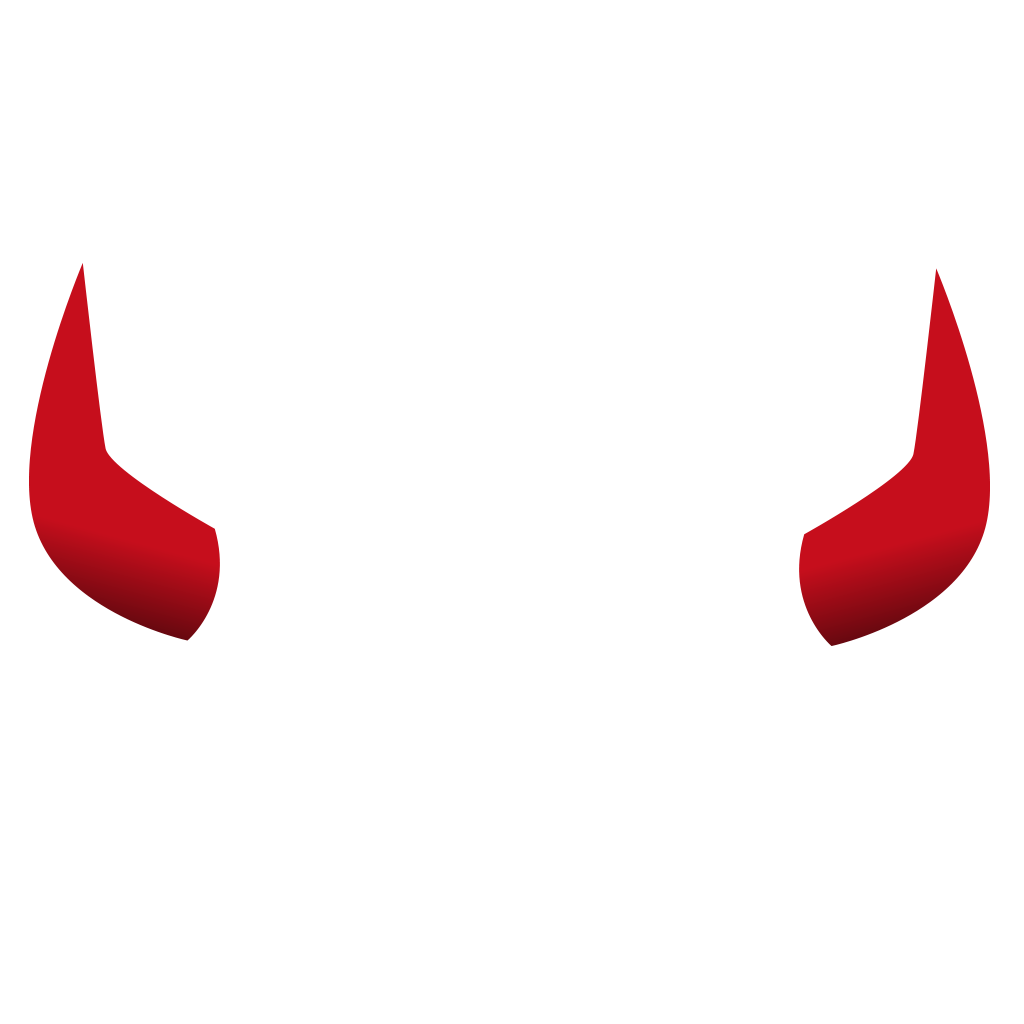 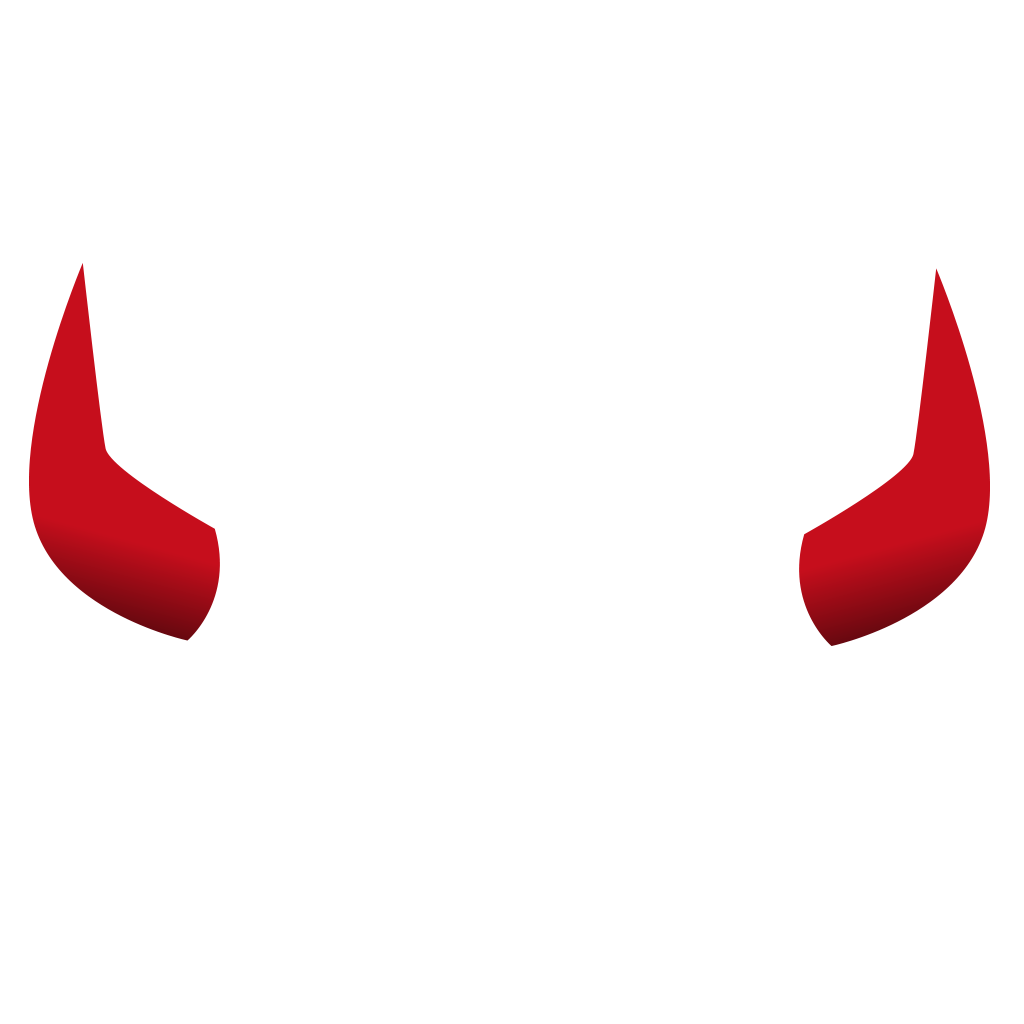 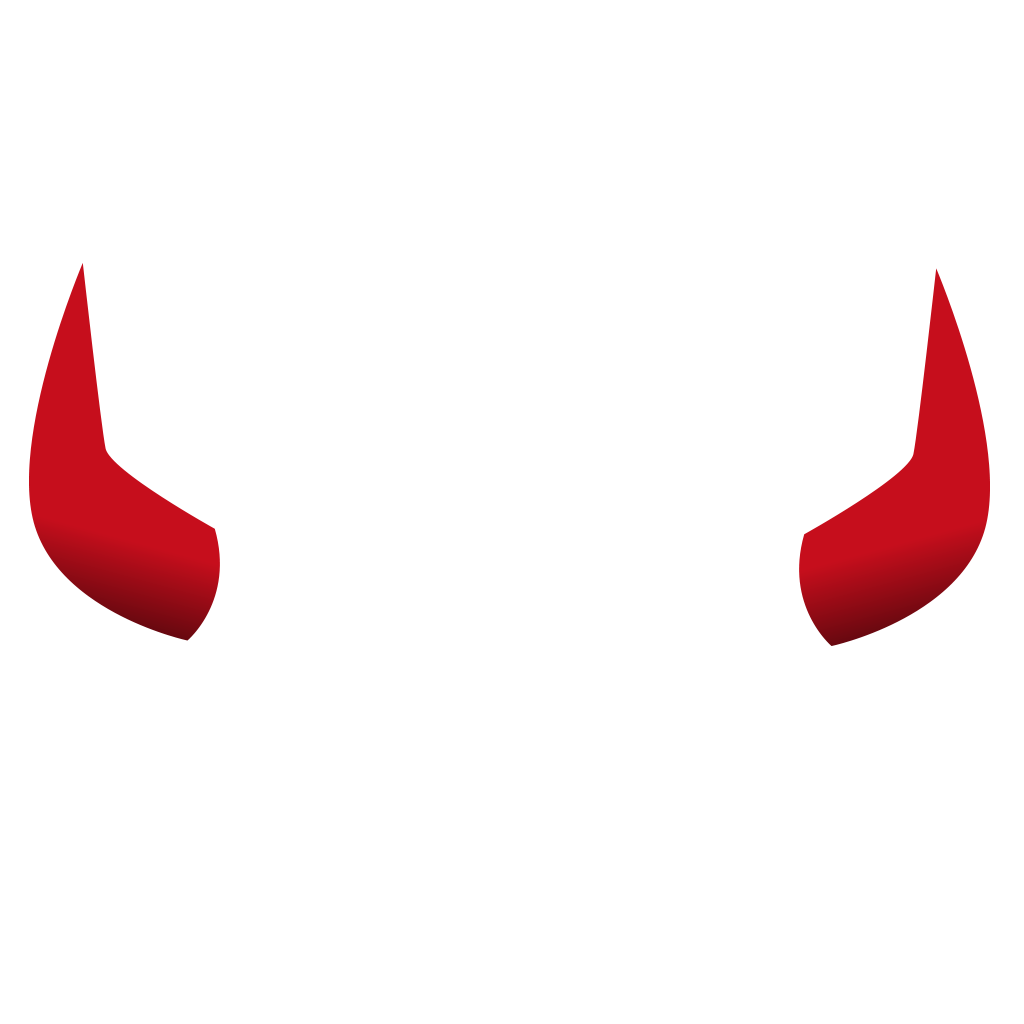 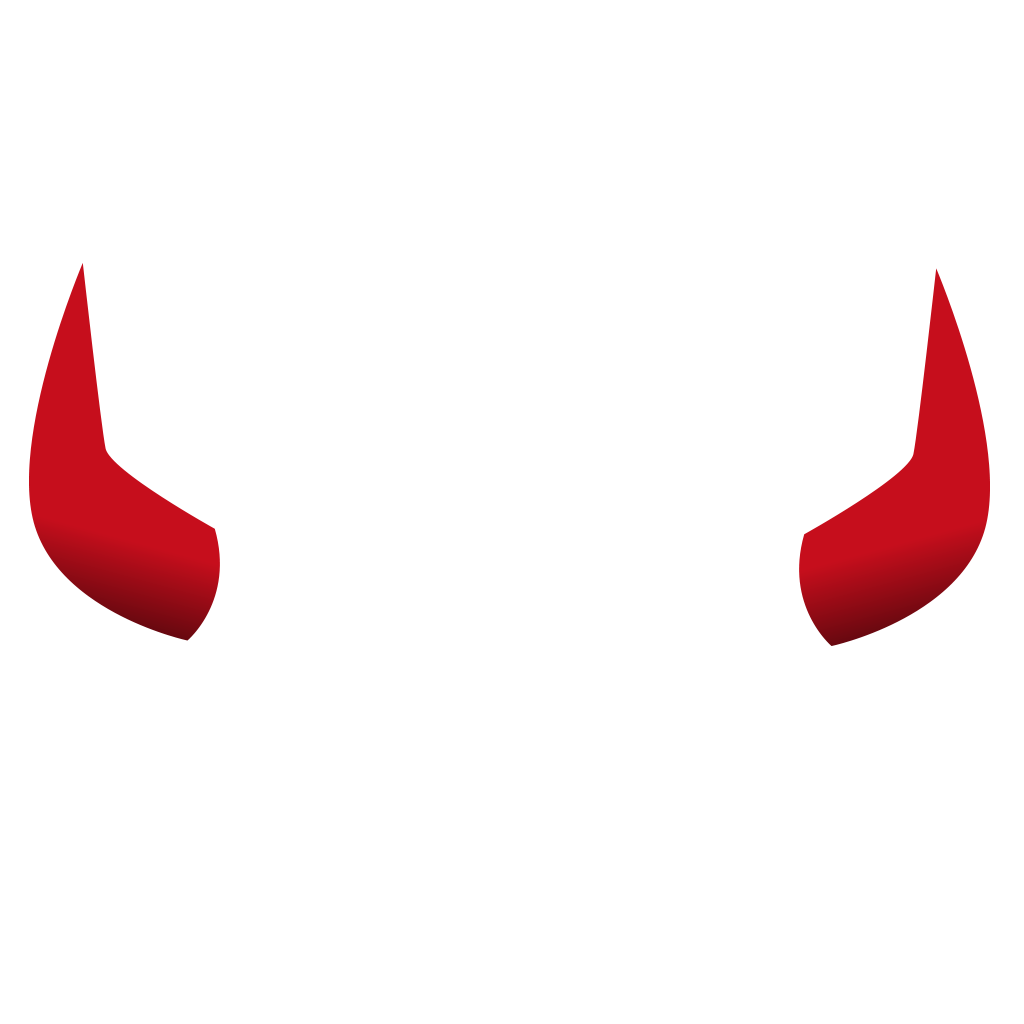 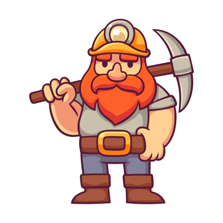 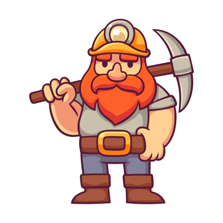 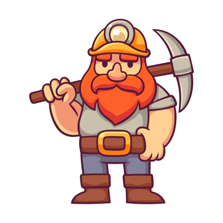 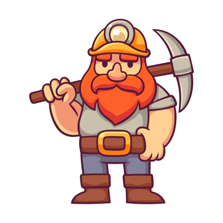 >1000s of nodes
80% Honest
100s of nodes
>67% Honest
Random Selection
How to choose committee?
Proposal: 
Each staker computes H(block number,PK)
If H(block number,PK)< target
Become part of committee for round
If BC succeeds add Block to chain 
Target such that ~1000 nodes win
Broken! Attacker can choose PK such that they win
Randomness beacon
An ideal service that regularly publishes random value which no party can predict or manipulate
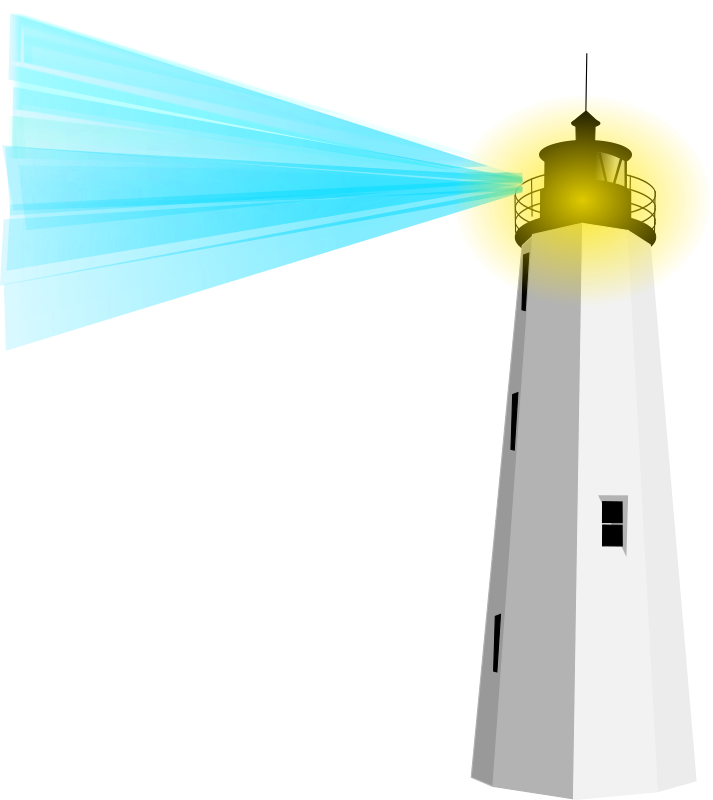 01010001  01101011  10101000  11110000
20
Random Selection with Beacon
How to choose committee?
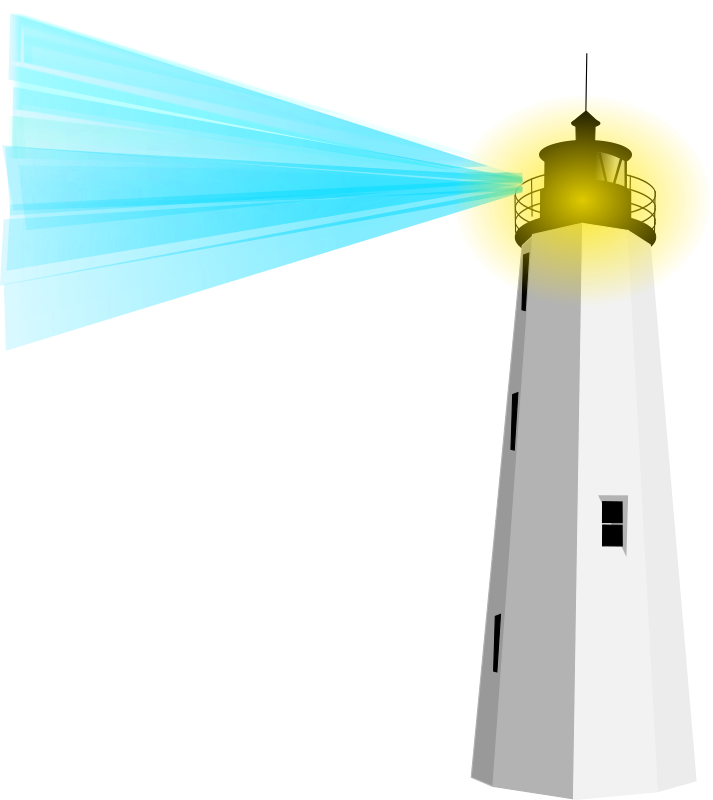 Each Block wait for beacon randomness
Each staker computes H(block number beacon, PK)
If H(block number beacon,PK)< target
Become part of committee for round
If BC succeeds add Block to chain
Beacon unpredictable so can’t choose PK
Even better: Compute deterministic (BLS) signature on Beacon and use as ticket (prevents others from seeing who won)  VRF
Leader Selection
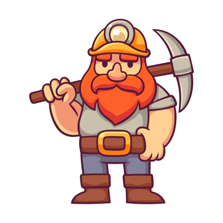 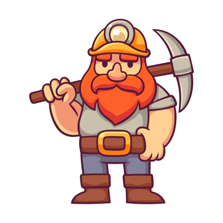 We can also make leader election random with a beacon!

Can make BC resilient vs. adversary that corrupts adaptively
(Bribing)

See Algorand reading
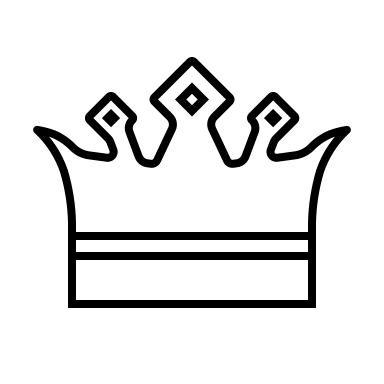 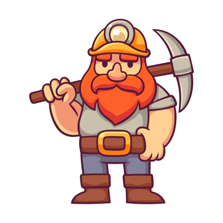 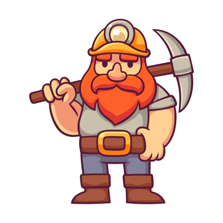 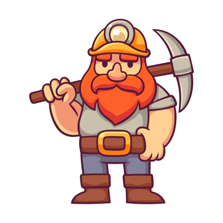 Lotteries
``Public displays”can be corrupted
A beacon can be used to run a fair lottery
How to build a Beacon?
NIST (NSA) Beacon
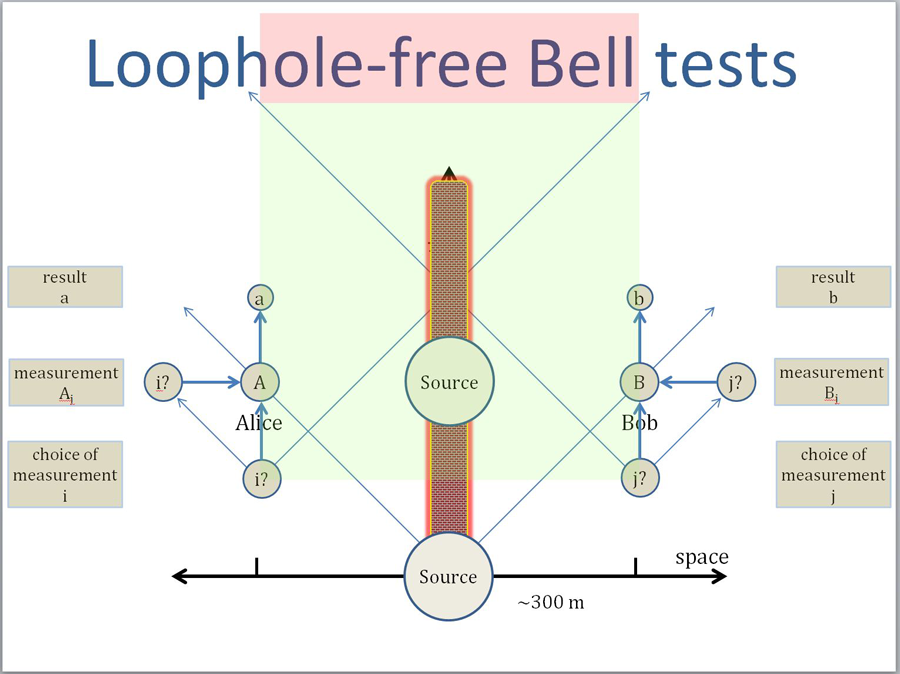 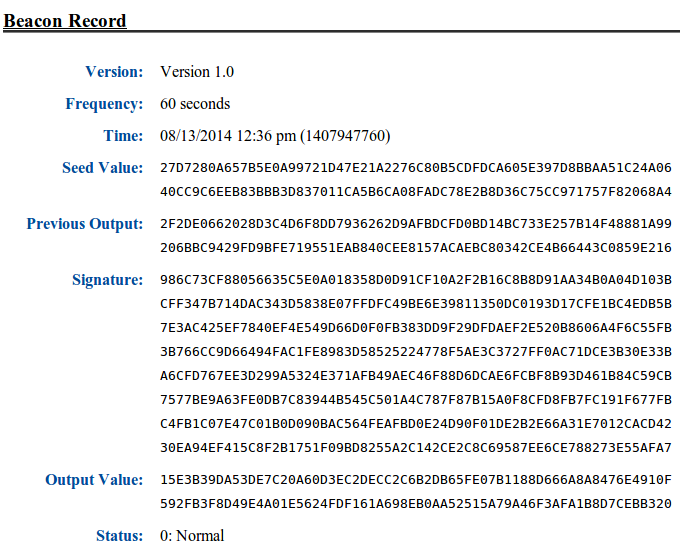 Collect randomness approach
Alice
Bob
Claire
Zoe
Mildly synchronous
rb
ra
rc
rz
Blockchain
output   beacon = Hash(ra || rb || ⋯ || rz )  ∈  {0,1}256
Problem:   Zoe controls the final seed !!
25
[Speaker Notes: VDFs solve the bias issue at the expense of synchrony
“Resurrect the most simple approach to multiparty randomness generation”]
Commit and Reveal
Alice
Bob
Claire
Zoe
H(rz)
H(rc)
H(rb)
R1:
H(ra)
Mildly synchronous
ra
rb
R2:
rz
rc
Blockchain
output   beacon = Hash(ra || rb || ⋯ || rz )  ∈  {0,1}256
Problem:   Beacon can be biased by not opening!!
K parties, k bits of influence
26
[Speaker Notes: VDFs solve the bias issue at the expense of synchrony
“Resurrect the most simple approach to multiparty randomness generation”]
Verifiable Delay Function (VDF)
Y
X
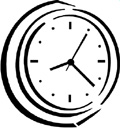 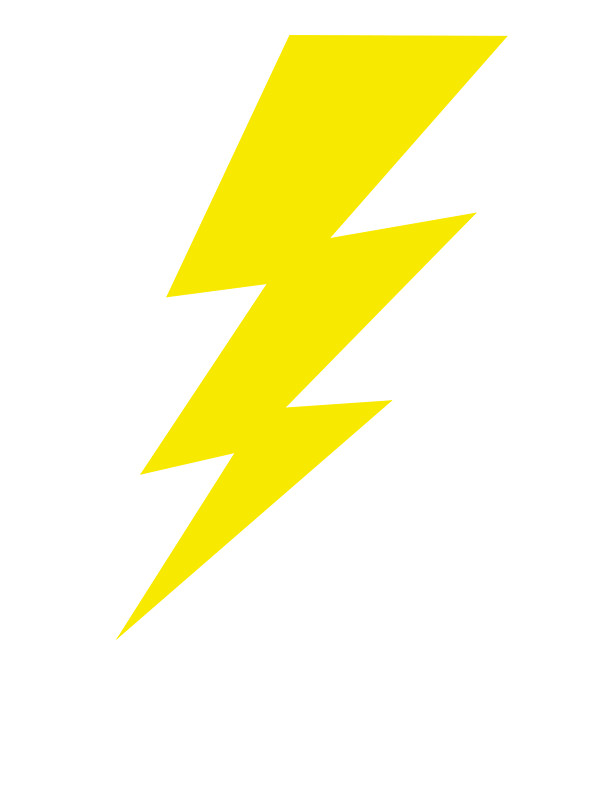 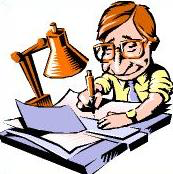 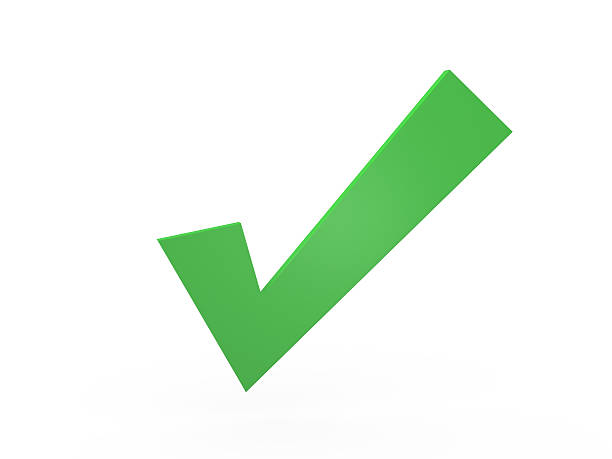 Verifier
27
Security Properties (Informal)
Setup(λ, T)  ⟶ public parameters  pp
Eval(pp, x)  ⟶  output y,     proof π	(requires T steps)
Verify(pp, x, y, π)  ⟶    { yes, no }
28
[Speaker Notes: T is required to be subexponential in lambda 

sigma sequentiality is stated informally for now, describe formal game-based definition in several slides]
Collect randomness approach
Alice
Bob
Claire
Zoe
Mildly synchronous
rb
ra
rc
rz
Blockchain
output   beacon = Hash(ra || rb || ⋯ || rz )  ∈  {0,1}256
Problem:   Zoe controls the final seed !!
29
[Speaker Notes: VDFs solve the bias issue at the expense of synchrony
“Resurrect the most simple approach to multiparty randomness generation”]
Solution:  slow things down with a VDF    [LW’15]
Alice
Bob
Claire
Zoe
rb
ra
rc
rz
Public Bulletin Board  (blockchain)
Hash(ra || rb || ⋯ || rz ) ∈  {0,1}256
beacon,  π
H
VDF
30
[Speaker Notes: VDF is longer than time from ra to rz]
Solution:  slow things down with a VDF    [LW’15]
VDF delay  ≫   max-Δ-time(Alice ⟶ Zoe)
Uniqueness:  ensures no ambiguity about output
Public Bulletin Board  (blockchain)
Hash(ra || rb || ⋯ || rz ) ∈  {0,1}256
beacon,  π
H
VDF
31
[Speaker Notes: Hash function at the end ensures A cannot distinguish seed from random until after the time delay]
VDF Beacon in a blockchain
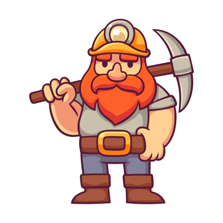 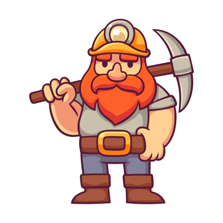 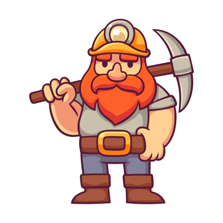 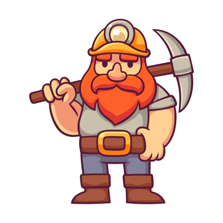 Block i
Block i+1
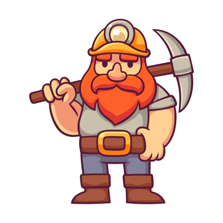 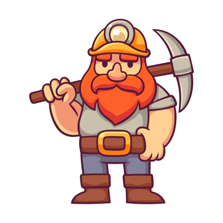 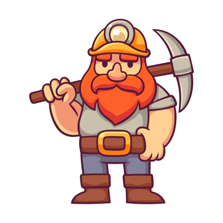 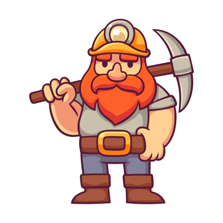 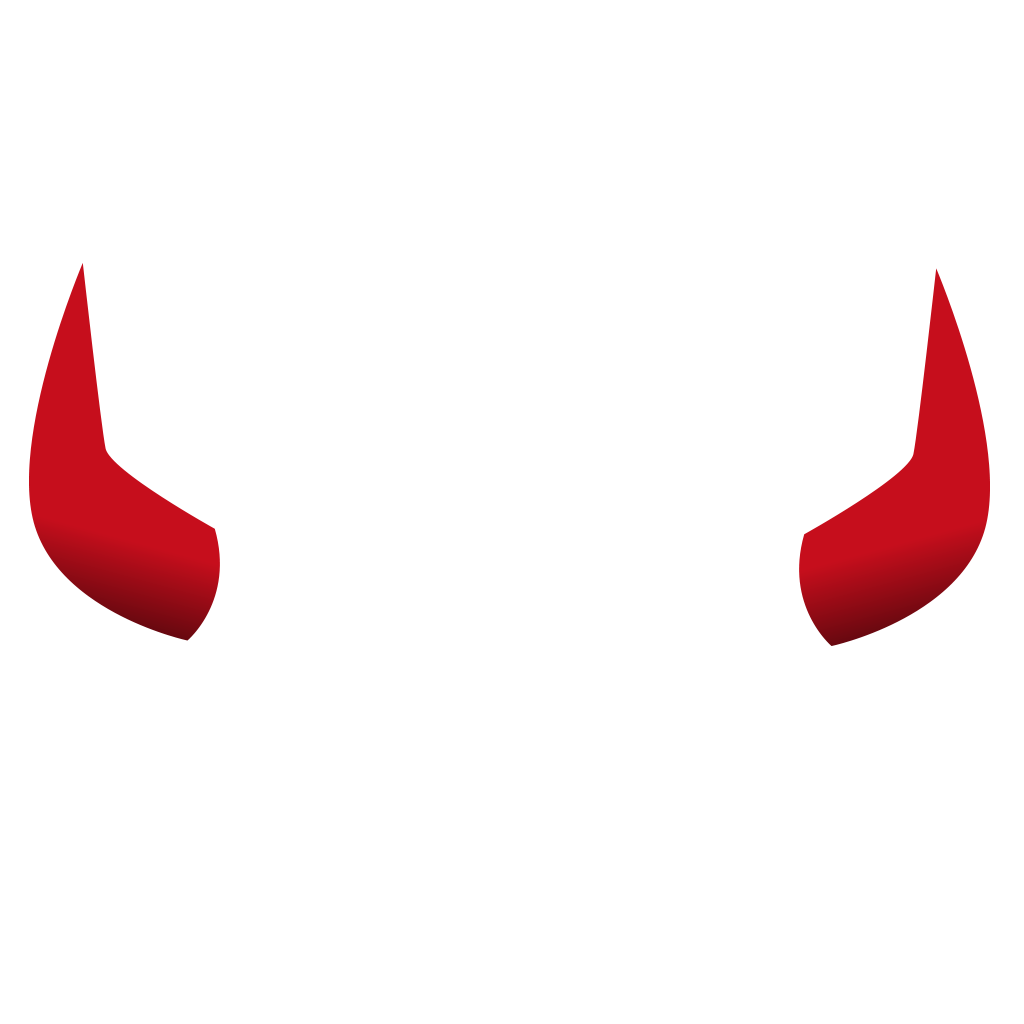 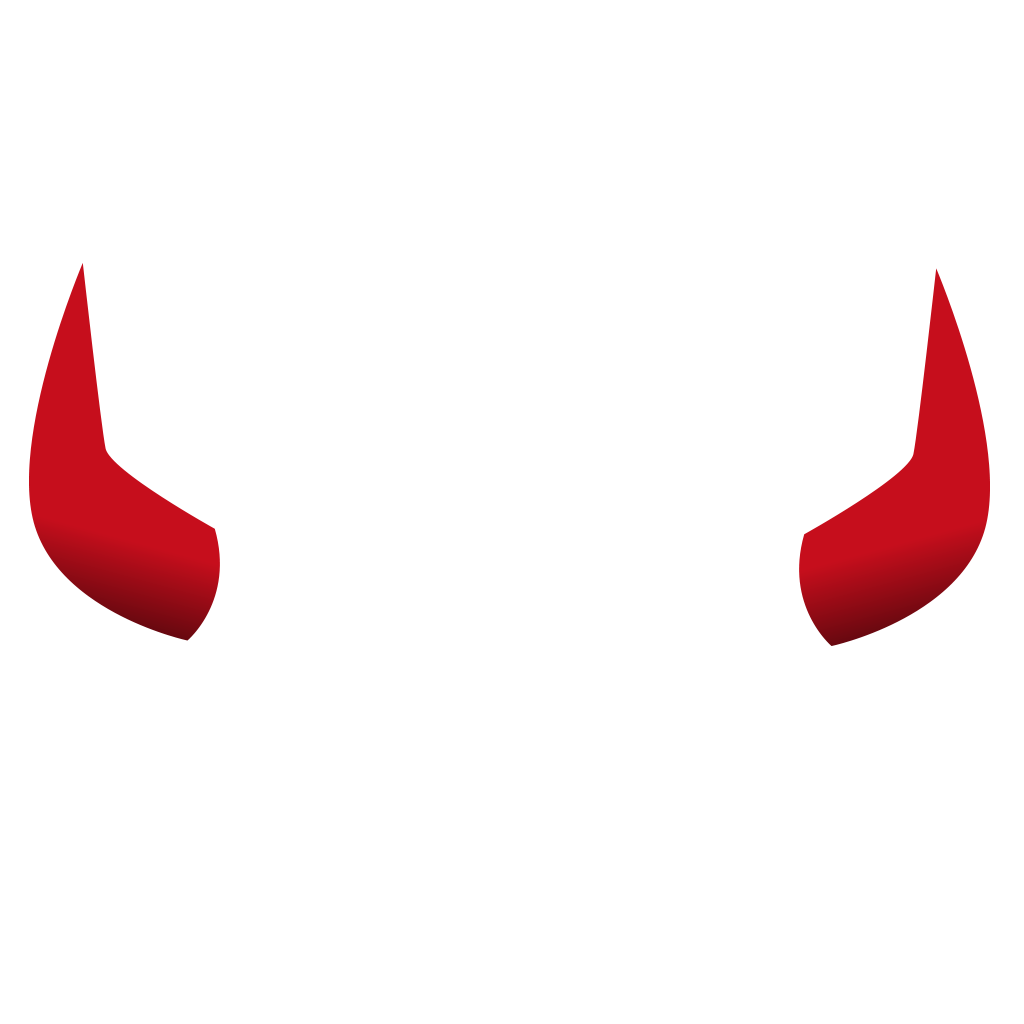 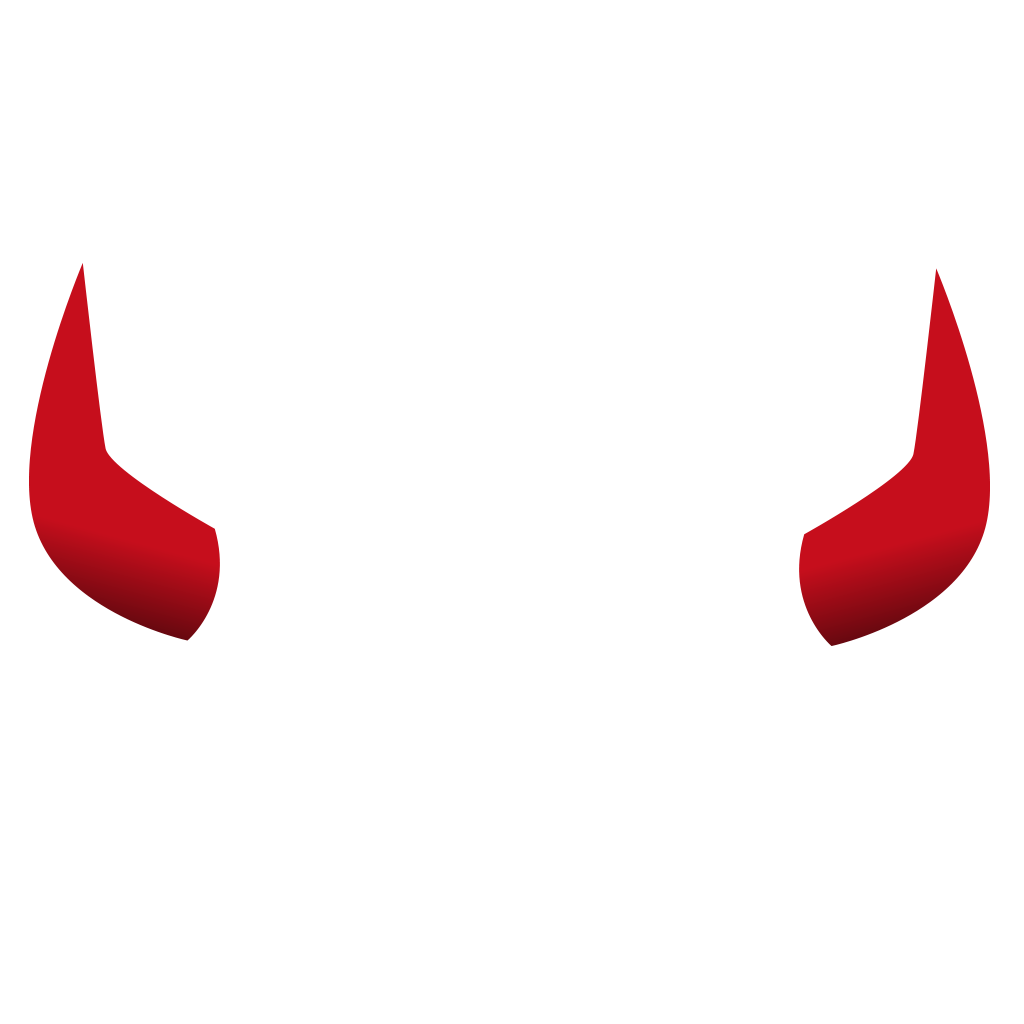 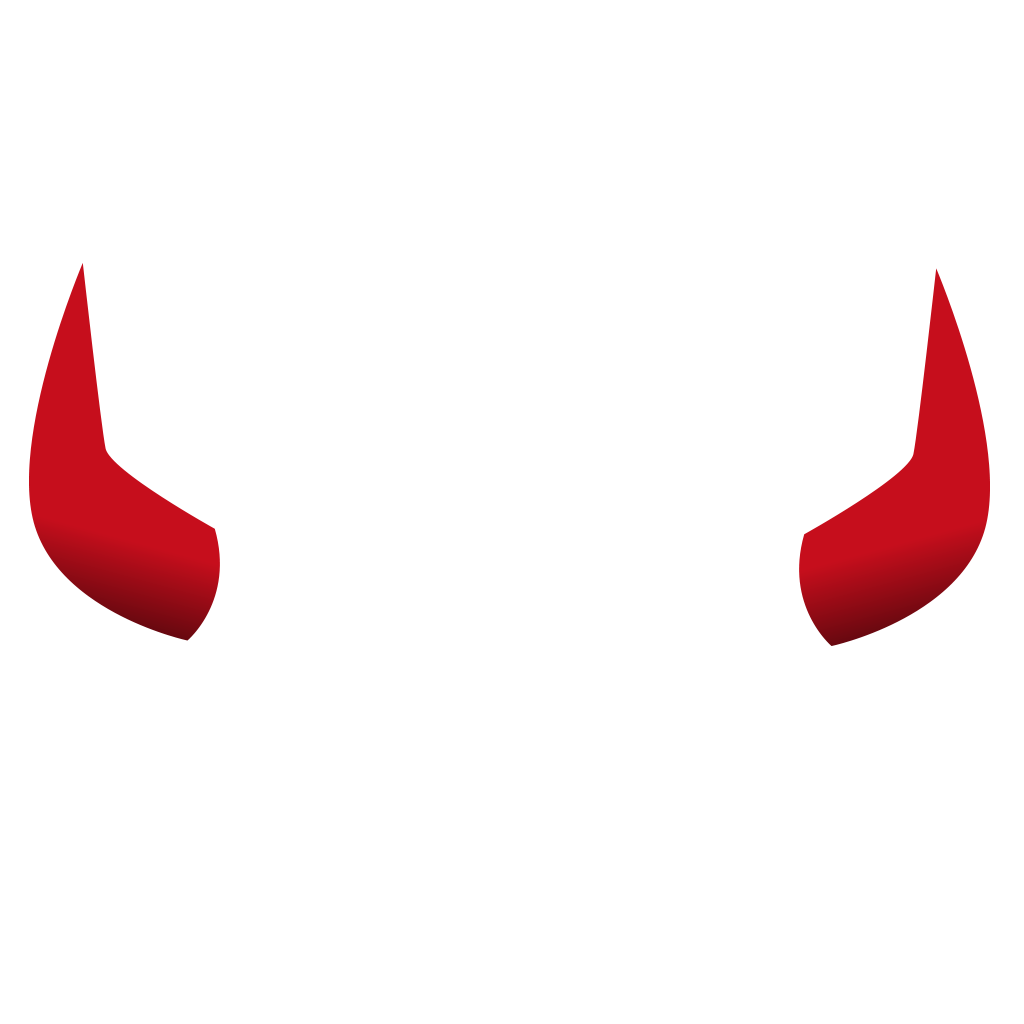 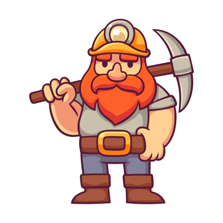 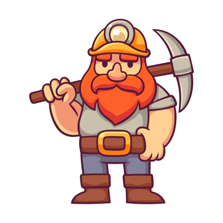 Initializes VDF Beacon
Committee i+1
Committee i
How to build a VDF
How to verify?
33
VDF Proof
Efficiency: Bob runs in time O(log(T))
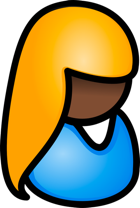 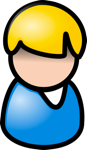 Changing the rules/Governance
Protocol upgrades
New Transaction types (Add Smart Contracts)
New Consensus (Switch from PoW to PoS)
Increase Blocksize (1MB) Bitcoin/Bitcoin Cash



How do we reach consensus on these things
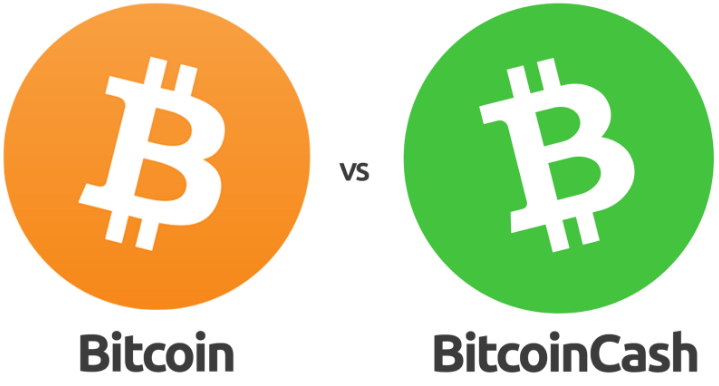 Soft/Hard Fork Activiation
Hard Fork
V1.0
V1.0
V2.0
V2.0
V2.0
Activated
V2.0
V2.0
V2.0
Soft Fork (Backwards compatible)
V 2.0
V 2.0
V 1.0
V2.0
V2.0
V 1.0
Hard Forks
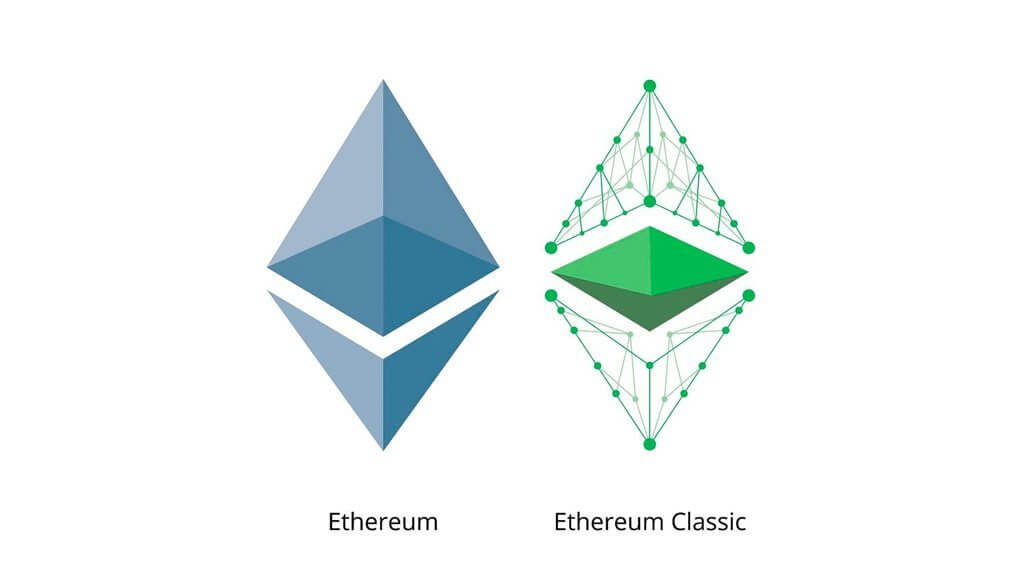 Technically the simplest
New protocol version (new software)
Everyone upgrades
New protocol incompatible with old protocol
Everyone needs to upgrade
Ethereum/Zcash/Monero do this semi regularly
Contentious Hard Fork: Both versions exists
Need to worry about replay attacks
Soft Forks
Rules become more restrictive
Disabling old OP_CODES
Further specifying signatures (ECDSA)
Old clients still work but their transactions may get rejected
If >50% upgrade then new rules enforced
Segregated Witness was a contentious soft fork
Case Study: Bitcoin vs Bitcoin Cash
Bitcoin Blocks are limited to 1MB
~Roughly 7 tx/s
Proposal to increase block size
Opinion 1: “Larger blocks increase network delay, decreases security, transactions should be moved off the chain.”
Opinion 2: “Bitcoin can support more transactions we should increase block size.”
Split in 2017: Every Bitcoin user got same amount of Bitcoin Cash (sum is less than sum of parts).
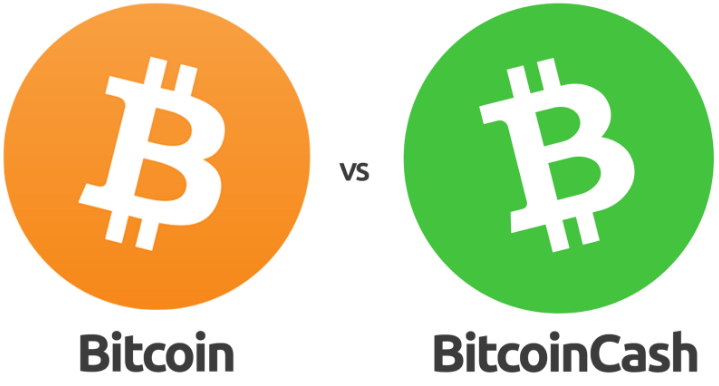 Case Study: Ethereum vs. Classic
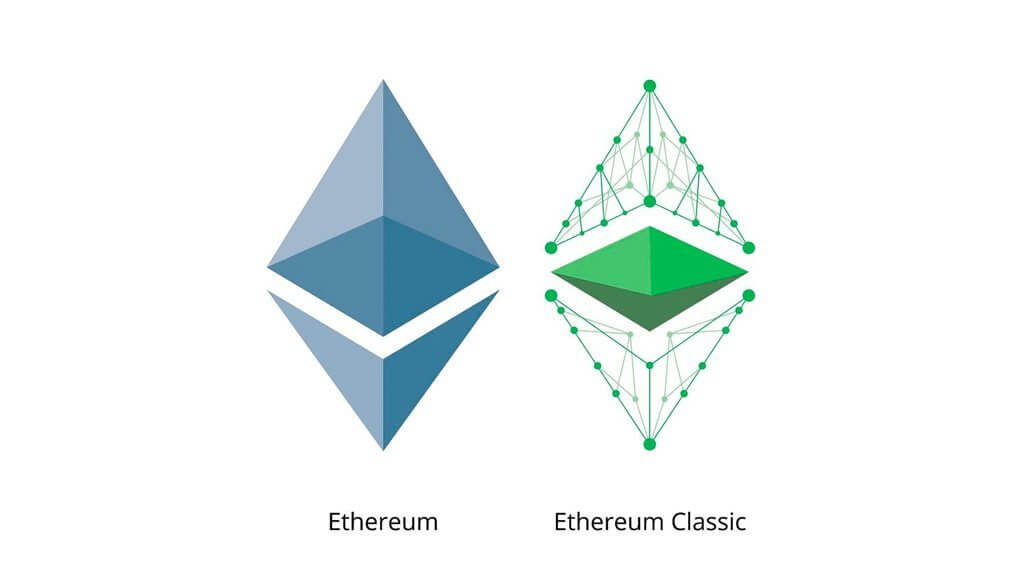 Ethereum had a smart contract called DAO
Smart contract had a bug
July 2016, $50 Million USD of Ether stolen
Proposal to hard fork Ethereum and return funds
Stake vote was held
87% in favor but only 5.5% participated
4 days later Ethereum forked
“Classic” is the old version including stolen funds
Ethereum Foundation owns trademark and branded Fork Ethereum
Later more divergence: Ethereum will move to PoS, Classic stay on PoW
END  OF  LECTURE
Next lecture:   
Ethereum and Smart Contracts
VDF Proof [Wesolowski’18]
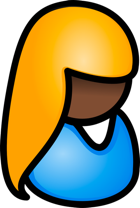 y
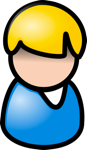 42
Security intuition
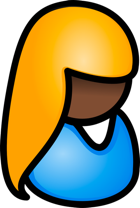 y
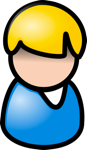 43
VDF Proof [Wesolowski’18]
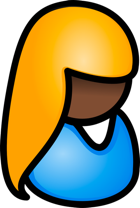 y
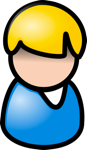 44